Социальное партнерство в экологическом образовании младших школьников для устойчивого развития
МБОУ г. Иркутска СОШ № 10 им. П.А. Пономарева
Картавенко Т.В.
Мухина Т.В.
Хожоноева О.Г.
Взаимодействие с Благотворительным Фондом «Подари планете жизнь»Акции:
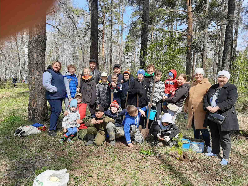 «Бумажный переполох!»
«Батарейка сдавайся!» 
«Мусору крышка!»
«Посади дерево – подари планете жизнь»
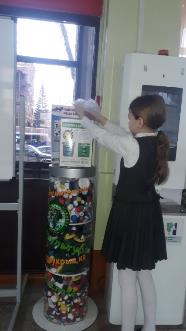 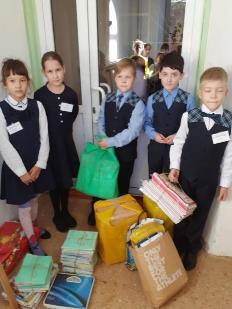 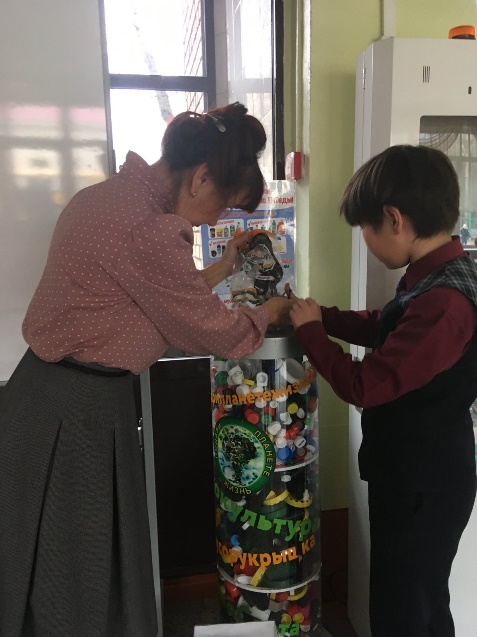 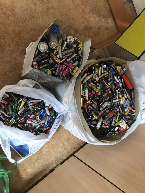 Взаимодействие с МКУ г. ИРКУТСКА ИМЦРОконкурсы
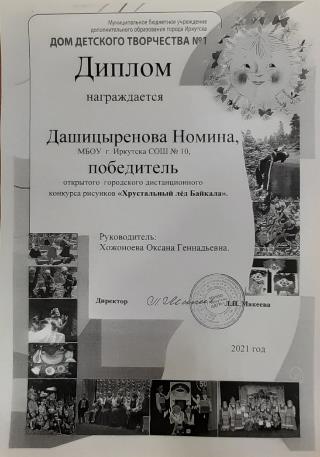 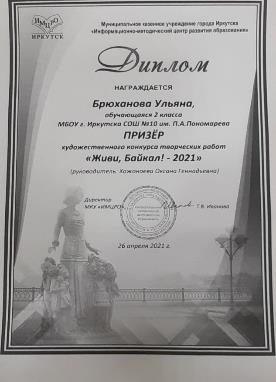 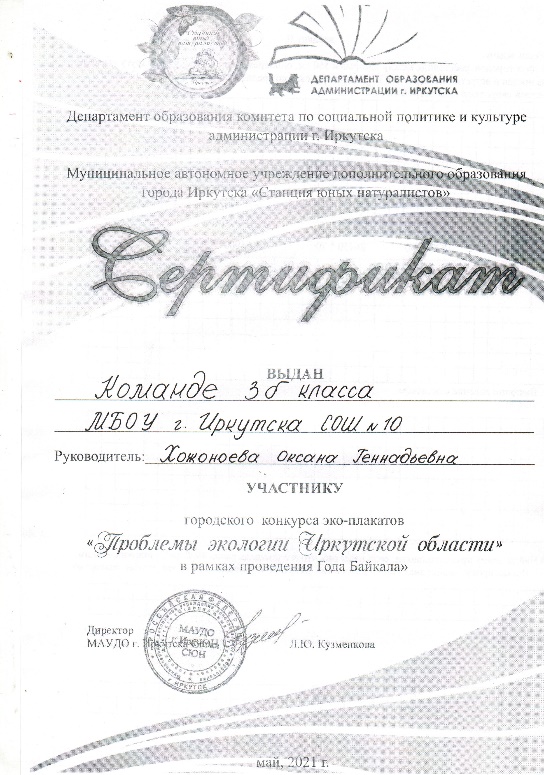 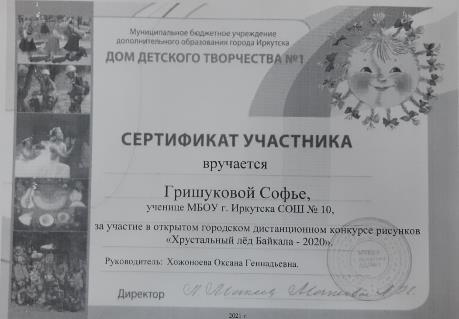 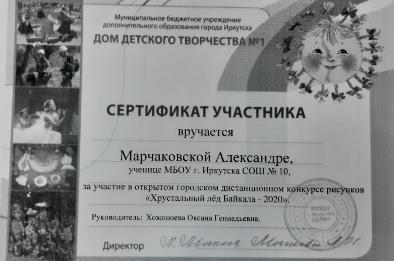 Взаимодействие с музеями
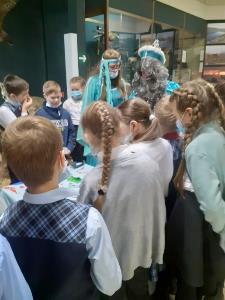 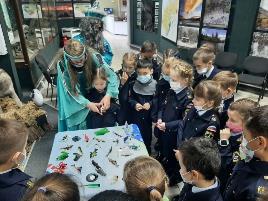 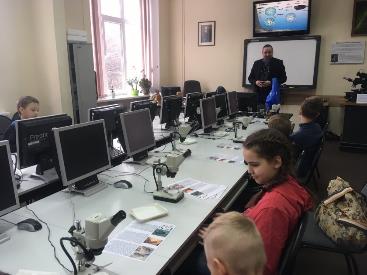 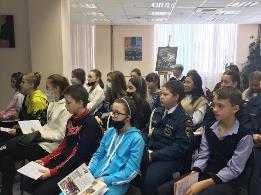 Взаимодействие с Домом творчества №1экологические походы
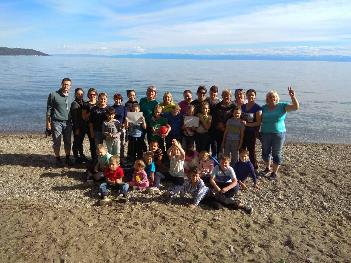 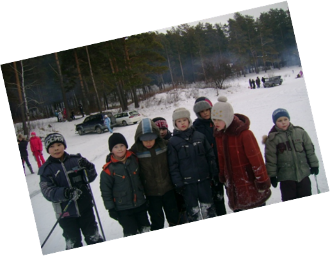 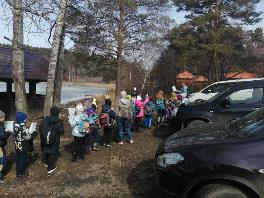 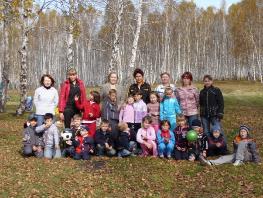 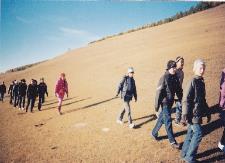 Социальное партнерство с питомником «Дорога к дому»
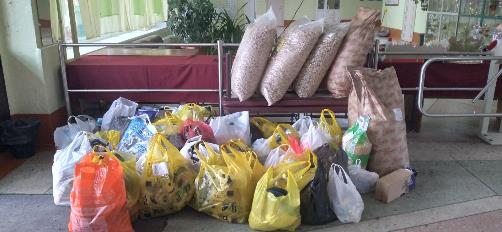 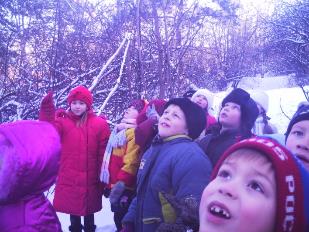 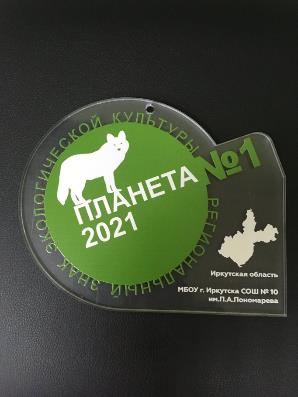 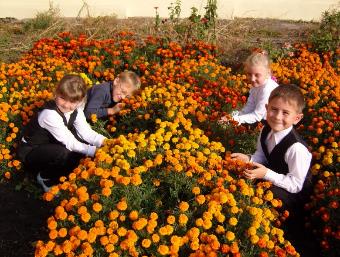 Спасибо за внимание